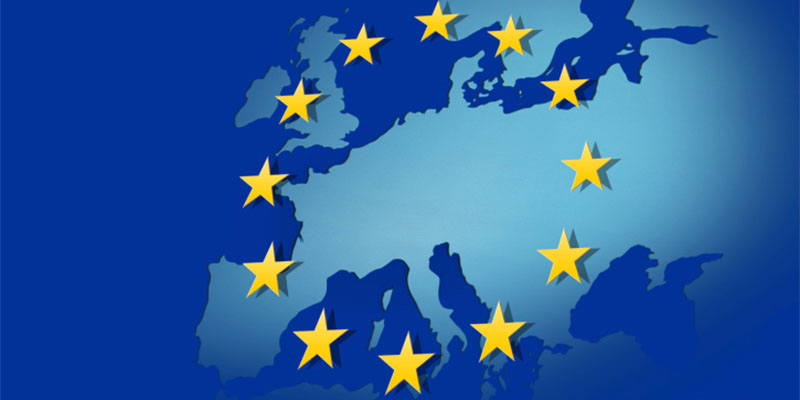 Europe Post WWII
Economic Recovery, European Union, and Societal Changes
[Speaker Notes: Are your classroom colors different than what you see in this template? That’s OK! Click on Design -> Variants (the down arrow) -> Pick the color scheme that works for you!

Feel free to change any “You will…” and “I will…” statements to ensure they align with your classroom procedures and rules!]
Bretton Woods Conference (1944)
Lay the foundations for modern international monetary system
General Agreements of Tariff and Trade (GATT)
sought to stimulate international trade by lowering tariffs and other trade restrictions.
Between 1958 and 1971 the value of national currencies were based on gold and the U.S. dollar
International Monetary Fund (IMF)
Designed to provide short-term loans to struggling countries to prevent economic crisis and anarchy
Became instrumental in the post-war economic boom.
World Bank
Provided long-term loans to countries for economic growth
United Nations (UN)
UN’s framework had been agreed to during WWII by the Allies at the Yalta Conference in February, 1945
Security Council
Consisted of 12 nations (including 5 permanent members) that had the authority to actively maintain peace throughout the world
Permanent members were the victors in World War II: U.S., USSR, Britain, France and China
General Assembly
Included virtually every country in the world
Had the power to advise but could not enforce its recommendations
Political Restructuring
Christian Democrats emerged as a dominant political movement in several countries.
Saw a common Christian & European heritage
Rejected authoritarianism & narrow nationalism; had faith in democracy and cooperation.
Catholic parties were also progressive in nature
Result: social reform and political transformation created the foundations for a great European renaissance.
Italy 
Christian Democrats gained control in 1946 led by Alcide De Gasperi
Socialist influence: social benefits came to equal a large part of the average worker’s wages
France
General Charles de Gaulle, inspiring wartime leader of the Free French, re-established the free and democratic Fourth Republic (1946-1958)
The presidency was largely ceremonial while the real power lay with the legislature.
Catholic party provided some of best postwar leaders (e.g. Robert Schuman)
Socialist influence was significant: some industries were nationalized by the government.
The Fifth Republic (1958-present) gave the president (initially, Charles de Gaulle who returned to power in 1958) far more power
Britain 
Followed similar path to France
Clement Attlee, socialist Labour party leader, defeated Winston Churchill and the Conservatives in 1945.
Attlee moved toward establishment of a “welfare state.”
Many industries were nationalized, gov’t provided each citizen with free medical service and taxed the middle and upper classes more heavily.
Federal Republic of Germany (West Germany):
1949, Konrad Adenauer began long, highly successful democratic rule.
Christian Democrats became West Germany’s majority party for a generation
“Economic Miracle”
Europe entered a period of rapid economic progress lasting into the late 1960s.
By 1963, western Europe produced more than 2.5 times more than before the war.
Causes:
Marshall Plan aid from the U.S. helped western
Europe begin recovery in 1947
Korean War in 1950 stimulated economic activity.
Economic growth became a basic objective of all western European governments.
Governments accepted Keynesian economics to stimulate their economies.
Governments were willing to use deficit spending in order to make more resources available for the people
Germany and France were especially successful and influential.
The “Welfare State”
Western European countries sought to provide universal services to all their people.
Employment
Unemployment and disability insurance
Social security for the elderly
Free or subsidized health care
Redistribution of wealth and income by placing high taxes on wealthier citizens
The “welfare state” would be universal and not just aimed at the poor and unemployed (which had largely been the case before World War I).
Significantly reduced class tensions that had existed in Europe for centuries.
As long as the European economy in western and central Europe continued to grow in the 1950s and 1960s, governments could more or less meet the expenses of the “welfare state”
Britain became the model for the “welfare state” and a “mixed economy” under the socialistic Labour Party and prime minister Clement Atlee.
The gov’t nationalized the Bank of England, coal mines, electricity and gas, iron and steel
80% of industry remained private
Increased social insurance for unemployment, old age, workers compensation, universal national health care
Increased a progressive income tax and inheritance taxes, which were largely targeted at the middle-class and the wealthy.
With the economic downturn and high inflation in the 1970s, governments experienced larger deficits, increased national debts, and pressure from conservatives to lower taxes.
Conservative argued that the “welfare state” had become excessive while high taxation was stunting economic growth.
The “welfare state” was thus trimmed throughout Europe. 
In some countries, such as Britain led by conservative Margaret Thatcher, government began privatizing industries that had been state-owned and restricting labor strikes
European Unity
Three major streams for European unity emerged
Political: Council of Europe
Contained nearly every European nation but had little influence.
Military: has never truly materialized
Economic: most successful with the development of the European Union (EU) through various stages of development—ECSC, EEC, EC and EU
Council of Europe (1948)
European federalists hoped the Council would quickly evolve into a true European parliament with sovereign rights, but this did not happen.
Britain, with its empire and its “special relationship” with U.S., was opposed giving any real political power—sovereignty—to the council.
European Coal and Steel Community (ECSC)
Created in 1950 via the Schuman Plan 
Largely organized by French statesmen Jean Monnet and Foreign Minister Robert Schuman.
Proposed an international organization to control & integrate European steel and coal production.
West Germany, Italy, Belgium, Netherlands, & Luxembourg accepted the plan in 1952.
Britain refused to enter since it had significant interests in its Commonwealth and its close trade relationship with the U.S.
Immediate economic goal: a single competitive market without national tariffs or quotas.
"The Six": By 1958 coal and steel moved freely among six nations of the European Coal and Steel Community
Far-reaching political goal: bind six member nations so closely together economically that war among them would become unthinkable and virtually impossible.
European Economic Community (EEC)
Treaty of Rome, 1957
Created the European Economic Community (EEC), or the “Common Market”
First goal of treaty: Gradual reduction of all tariffs among “the Six” in order to create a single market almost as large as the U.S.
EEC encouraged hopes of a political and economic union.
Yet, the idea for union was frustrated in the 1960s by the resurgence of more traditional nationalism.
France stepped back from European unity
Bitter colonial war in Algeria resulted in the election in 1958 of General Charles de Gaulle who established the Fifth French Republic and led as president until 1969.
 Withdrew France from what he saw as a "US controlled" NATO and developed France’s own nuclear weapons program.
De Gaulle twice vetoed application of “pro- American” Britain into the European Union.
Britain did not enter until 1973.
European Union (EU) (1992)
Maastricht Treaty, 1991
Promised most radical revision of the EC since its beginning.
Eurodollar—or euro—became the single currency of the EU in 2002 integrating the currency of 12 western and central European nations.
The integration of currency was organized by the European Monetary Union (EMU)
Britain refused to join the EMU preferring to maintain the sovereignty of its currency—the pound
By 1995 EU had 15 members: Germany, France, Italy, Netherlands, Belgium, Luxembourg, UK, Ireland, Spain, Portugal, Greece, Austria, and Finland
In 2005, the EU added 10 new countries: Cyprus, the Czech Republic, Estonia, Hungary, Latvia, Lithuania, Malta, Poland, Slovakia and Slovenia
In 2007, two new states are slated to enter: Romania and Bulgaria
The European Community (EC) was renamed to European Union in 1996
Economic Crisis of the 1970s
U.S. President Richard Nixon took the U.S. off gold standard in 1971
Effectively ended the “Bretton Woods” system of international currency stabilization.
Fixed rates of exchange were abandoned.
Great uncertainty replaced postwar predictability in international trade and finance.
Energy Crisis
1973, OPEC (Organization of Petroleum Exporting Countries) dramatically increased oil prices in Europe and the U.S. in retaliation for their support of Israel in the Yom Kippur War against Egypt and Syria.
A second price increase in 1979 during Iranian Revolution hurt modest progress since 1976.
Price revolution in energy, coupled with the upheaval in the international monetary system, plunged the world into its worst economic decline since the1930s.
"Stagflation" hit in the mid-1970s: increased prices and increased unemployment
Inflation with increased unemployment made this crisis unique (usually inflation and unemployment have an inverse relationship)
Debts and deficits piled up quickly in the 1970s and 1980s
Social consequences of the Economic and Energy Crises
Created condition for collapse of communism in late 1980s.
Total government spending in most countries rose during 1970s and 1980s
Conservative resurgence in late 1970s and early 1980s resulted from economic frustrations
Prime Minister Margaret Thatcher (1979-1990) of Great Britain
Certain gov’t-controlled industries were now privatized
Reduced gov’t spending
Encouraged the working class and lower middle class renters in state-controlled housing units to purchase their own apartments at very low prices
A whole new class of property owners emerged
European Society
Rise of the middle-class was largely the result of increased access to higher education
European society became more mobile and democratic.
Structure of lower classes also became more flexible and open.
Millions of rural workers continued to move to cities.
Resulted in drastic decline in one of Europe’s most traditional and least mobile groups.
Consumerism worked to level Western society. 
Sparked by rising standard of living giving more people disposable income.
European automobile industry expanded phenomenally.
Counter-Culture: rebellion against parents, authority figures and status quo
20th Century Feminism
Post WWII
Women continued to marry young 
Baby boom after WWII means some women go back to the traditional role 
Throughout the second half of the twentieth century women have few kids (2 per family)
Birth control use increased with oral contraceptives and intrauterine devices.
Rising employment for married women became a factor in decline of the birthrate.
Middle class children less economically dependent on parents 
Many women remain in the workforce 
Rising employment of married women became a powerful force in drive for women’s equality and emancipation.
Women Rights and Feminism 
Simone de Beauvoir, the Second Sex, 1949 (says women will be objects if they let men have their way)
Betty Friedan, The Feminine Mystique, 1963 (argues against the housewife/ mother idea)
1965, end to ban on birth control in France
Protest marches in favor of abortion rights and decriminalization of homosexuality
Some feminists rejected “feminine” conventions such as bras, cosmetics and high heels.
Demands for equal pay for equal work
Italy in 1970s, women gained divorce, access to birth control information and abortion rights